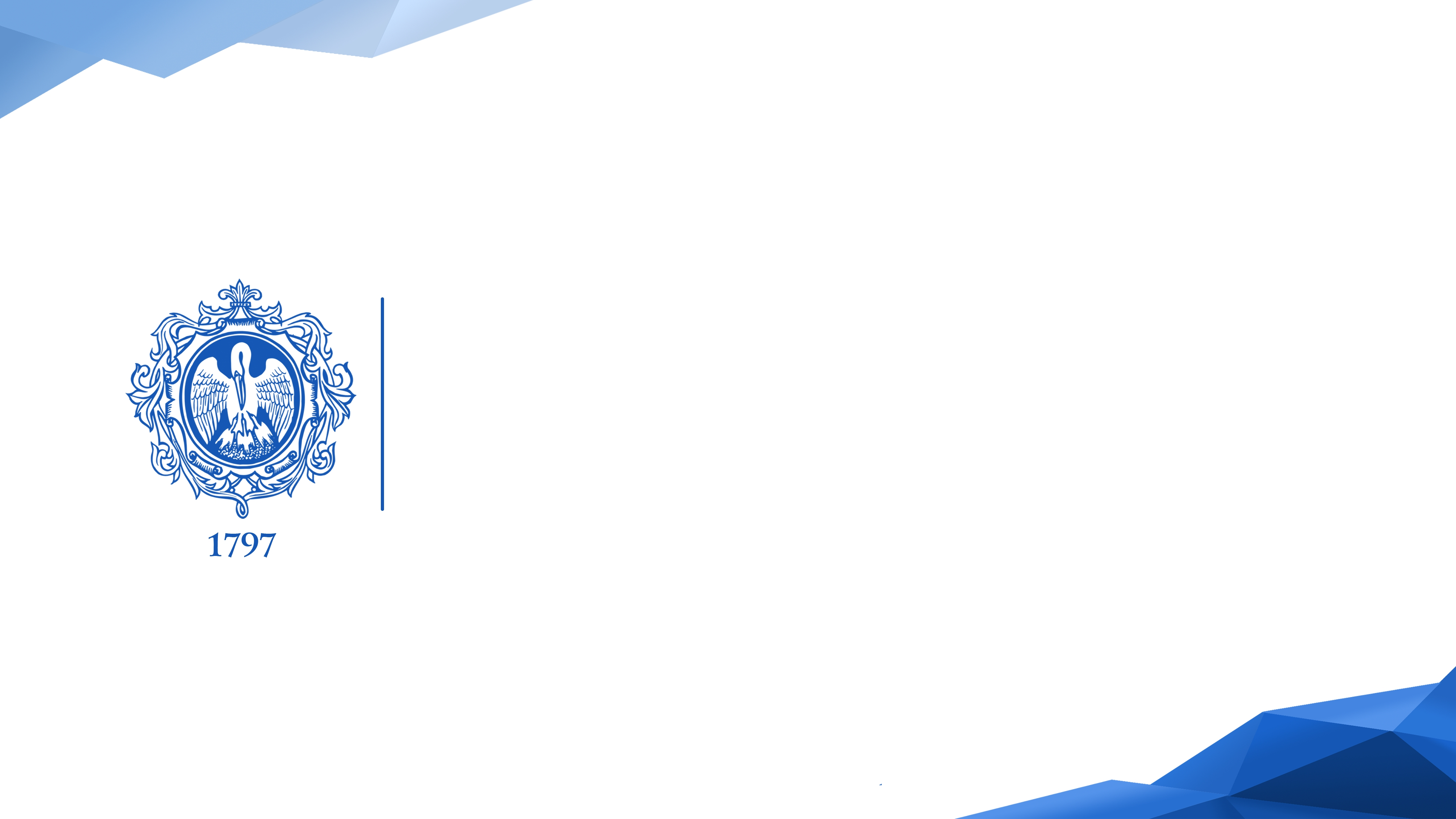 Российские электронные образовательные ресурсы как неотъемлемая составляющая современного 
учебно-методического обеспечения образовательных программ
Морозова Светлана Александровна,
заместитель директора 
фундаментальная библиотека
Российский государственный 
педагогический университет им. А.И. Герцена
(Санкт-Петербург)
Волгоградский государственный технический университет
2 апреля 2019 г.
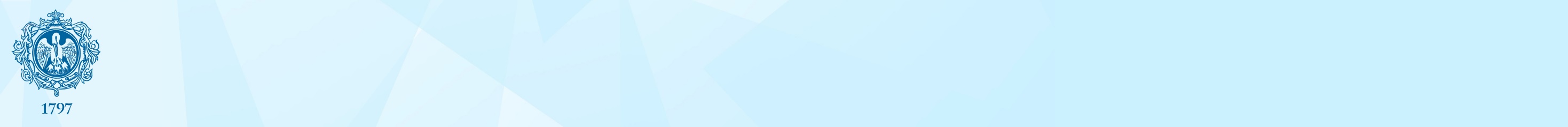 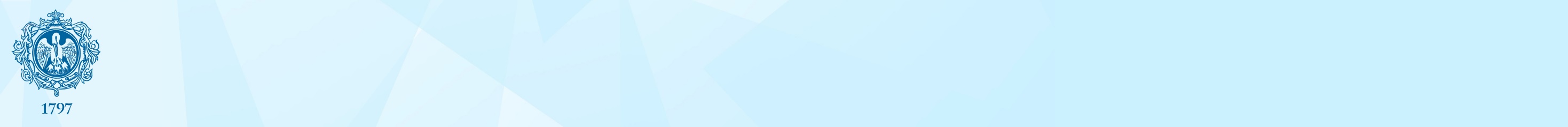 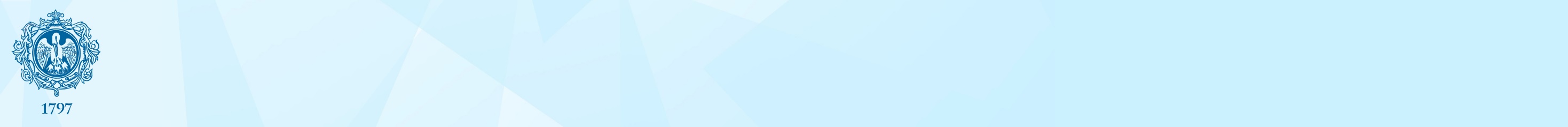 Основная и дополнительная литература в РПД
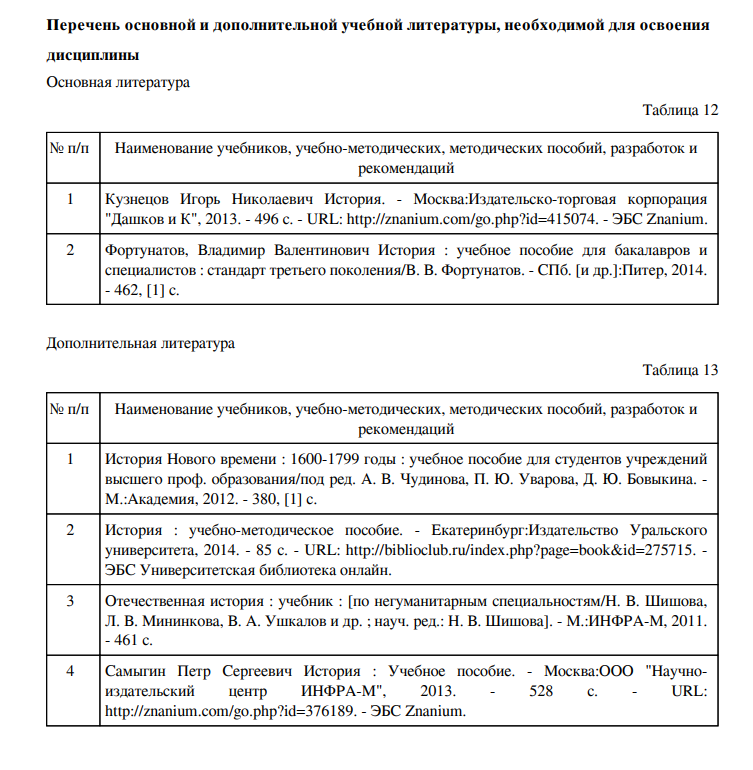 ФГОС ВО. п.7.3.2
В случае неиспользования в организации электронно-библиотечной системы (электронной библиотеки) библиотечный фонд должен быть укомплектован печатными изданиями из расчета не менее 50 экземпляров каждого из изданий основной литературы, перечисленной в рабочих программах дисциплин (модулей), практик, и не менее 25 экземпляров  дополнительной литературы на 100 обучающихся.
+
Регламент обеспечения библиотечно-информационными ресурсами основных профессиональных образовательных программ высшего образования, реализуемых в федеральном государственном бюджетном образовательном учреждении высшего образования «Российский государственный педагогический университет им. А. И. Герцена»
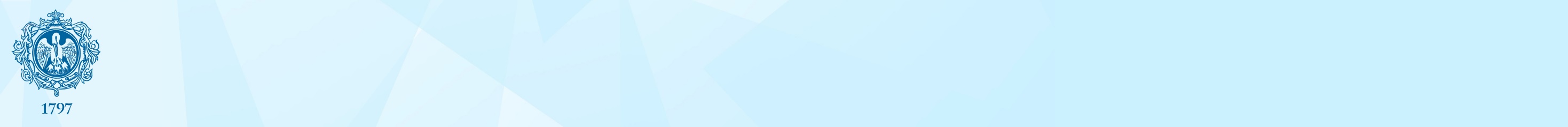 Печатные издания и издания из ЭБС в программах дисциплин ОПОП
54%
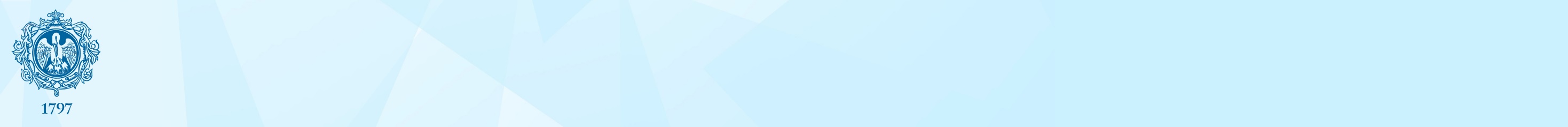 Печатные издания и издания из ЭБС в программах дисциплин ОПОП
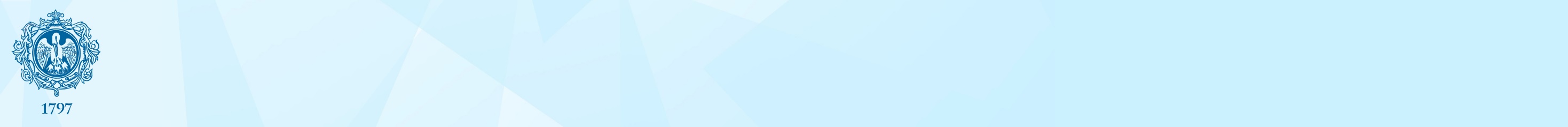 Печатные издания и издания из ЭБС в программах дисциплин ОПОП
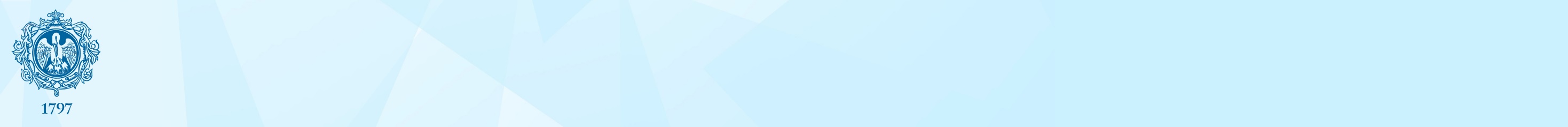 Общие сведения
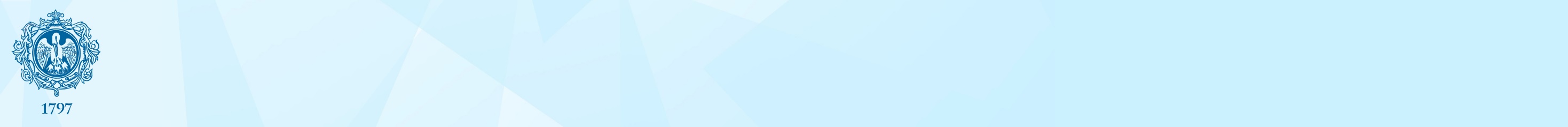 http://books.lib.herzen.spb.ru
Модуль «Книгообеспеченность» 24/7/365Открытый монитор данных
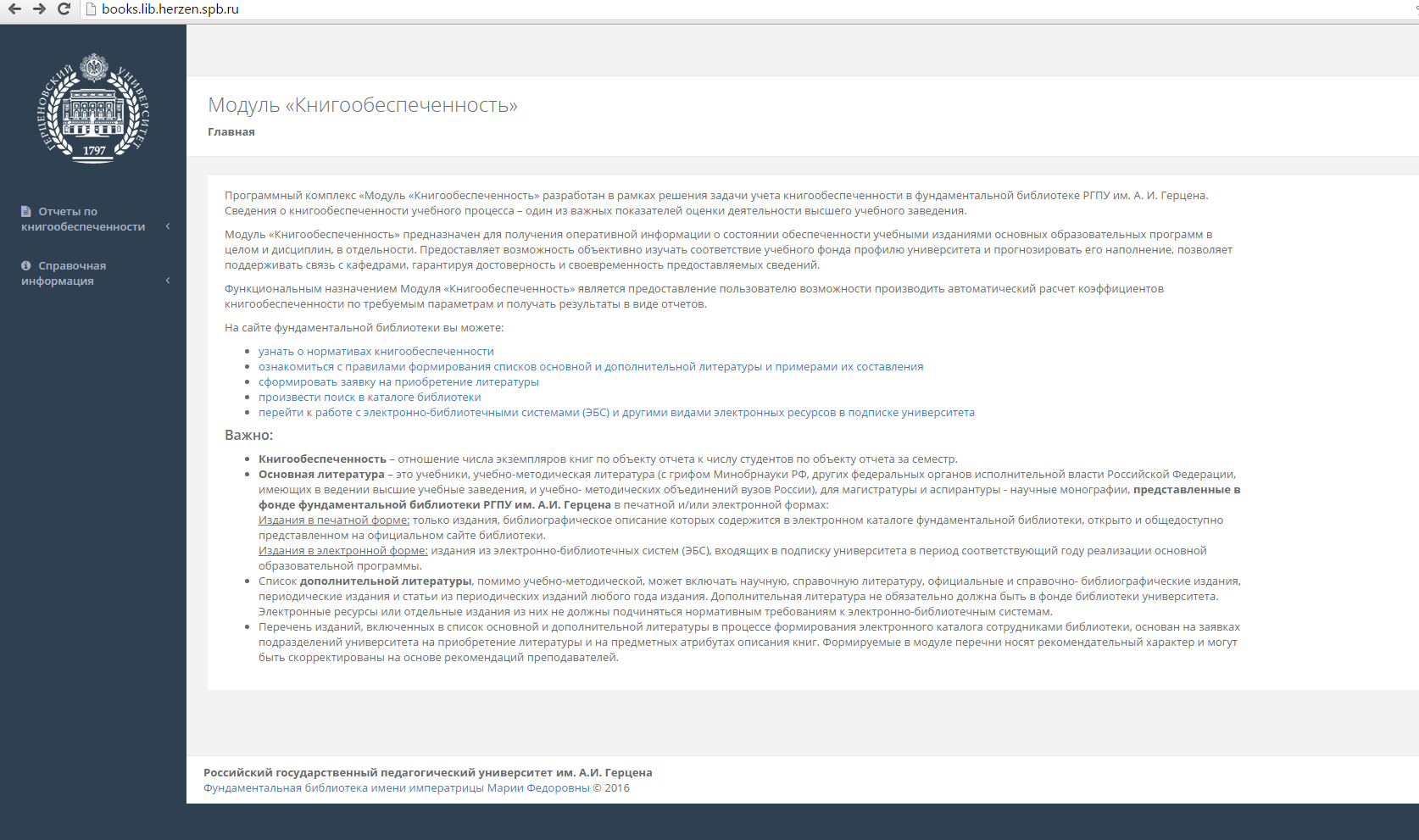 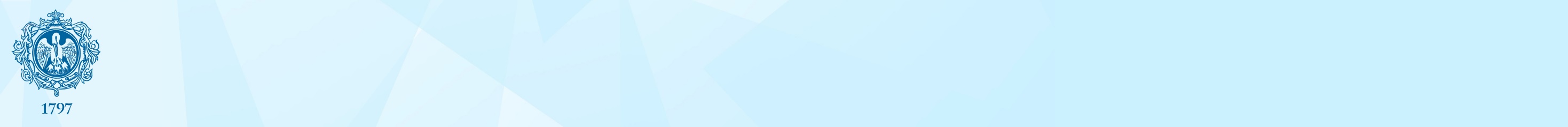 Модуль «Книгообеспеченность» 24/7/365Открытый монитор данных
http://books.lib.herzen.spb.ru
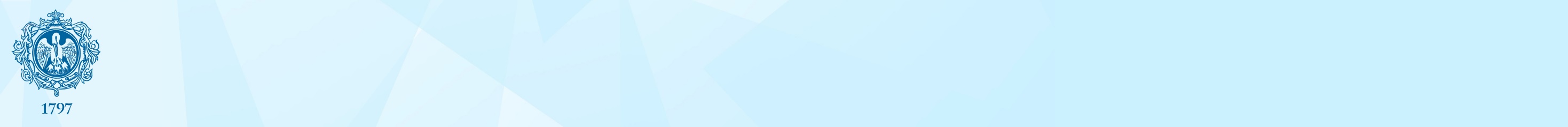 Модуль «Книгообеспеченность» 24/7/365Открытый монитор данных
http://books.lib.herzen.spb.ru
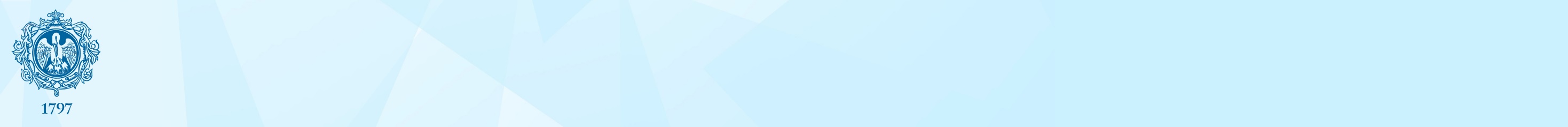 Модуль «Книгообеспеченность» - «Электронная документация ОПОП»
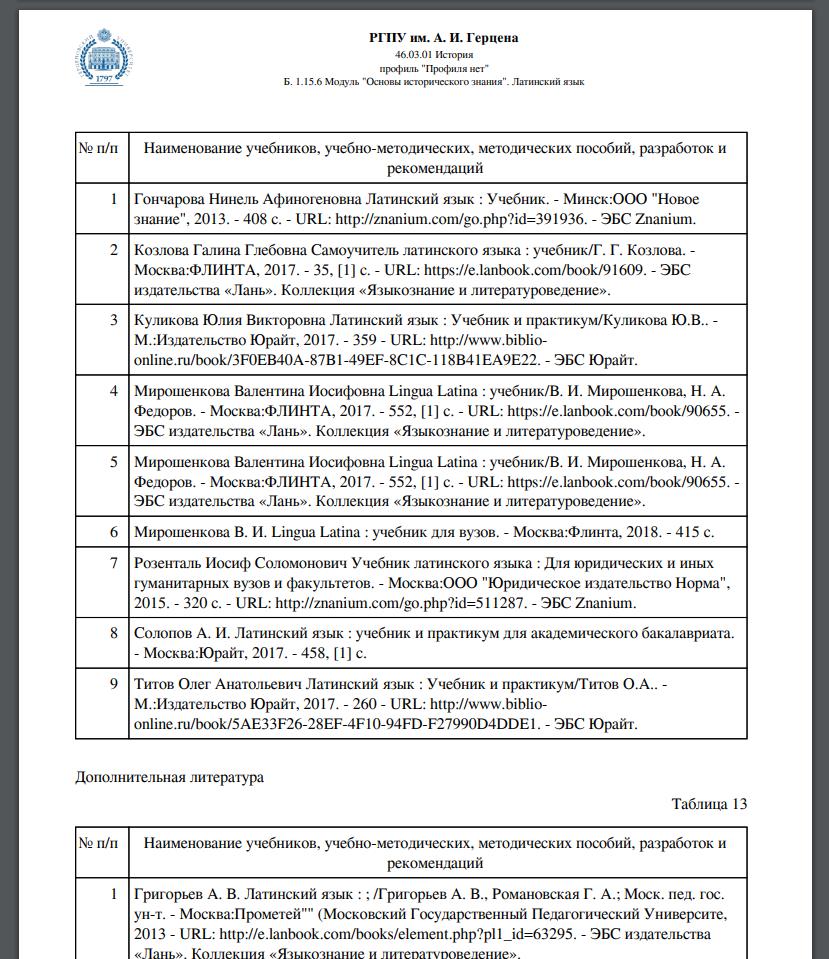 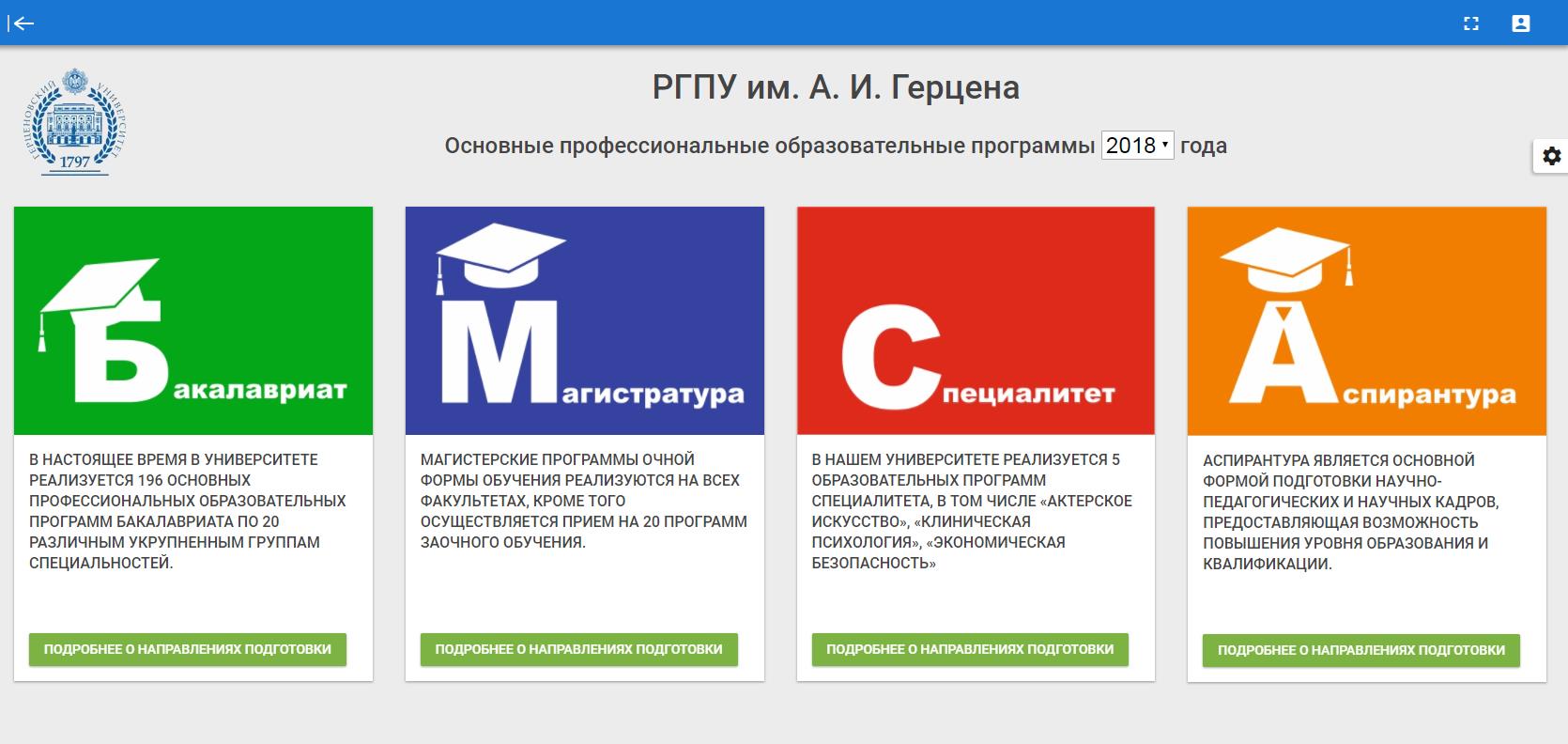 http://books.lib.herzen.spb.ru
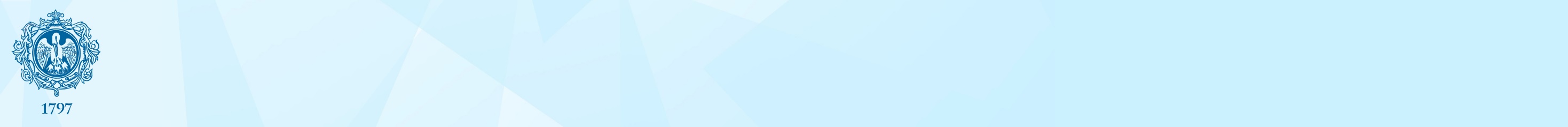 Интерактивная форма заявки 
на приобретение изданий
Синхронизация с ОПОП
Синхронизация с модулем «Книгообеспеченность»
Автозаполнение полей
Расширенная форма вывода
http://books.lib.herzen.spb.ru
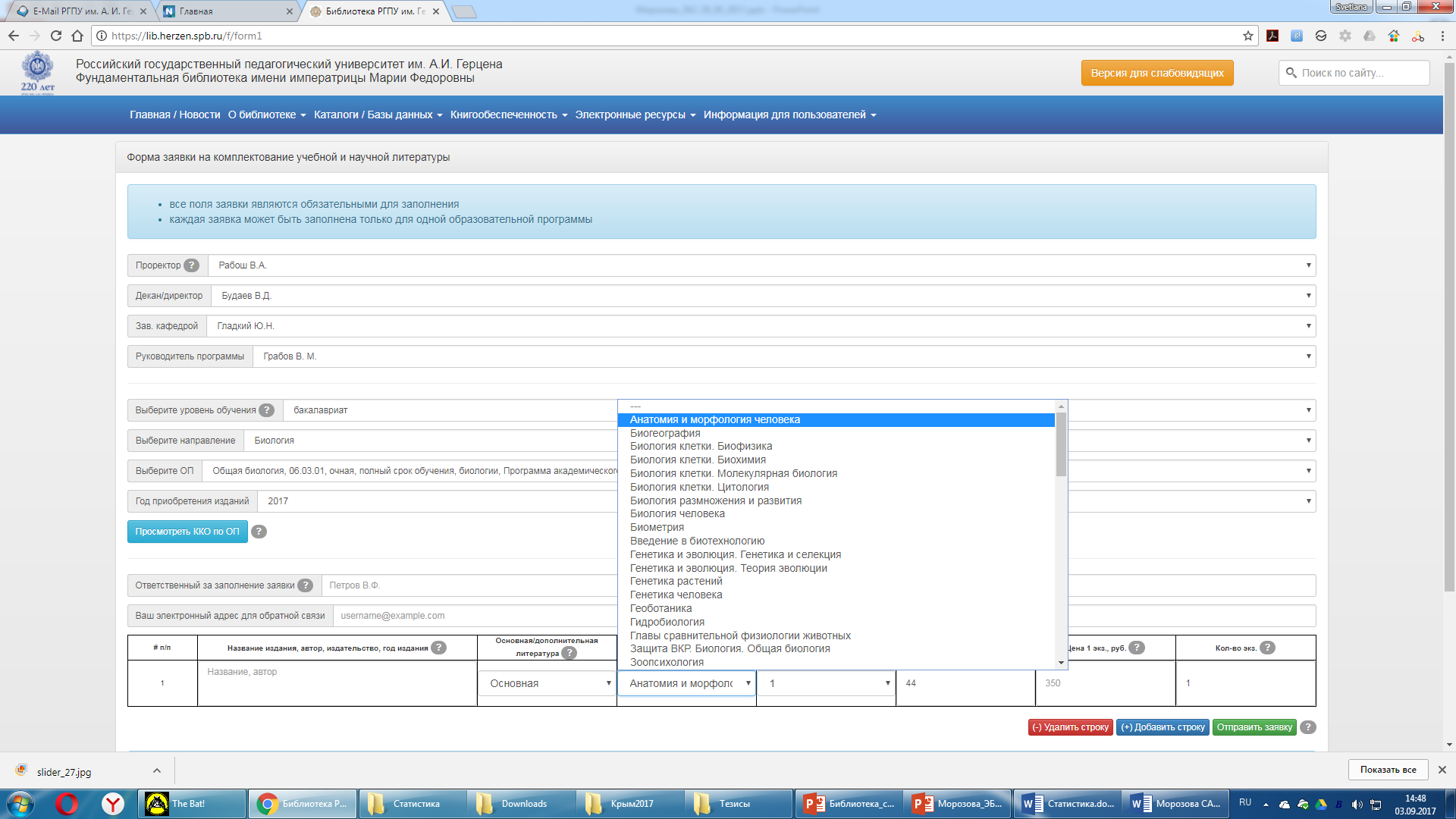 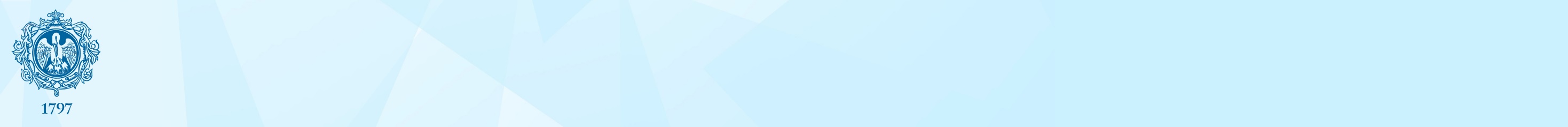 Интерактивная форма заявки 
на приобретение изданий – форма вывода
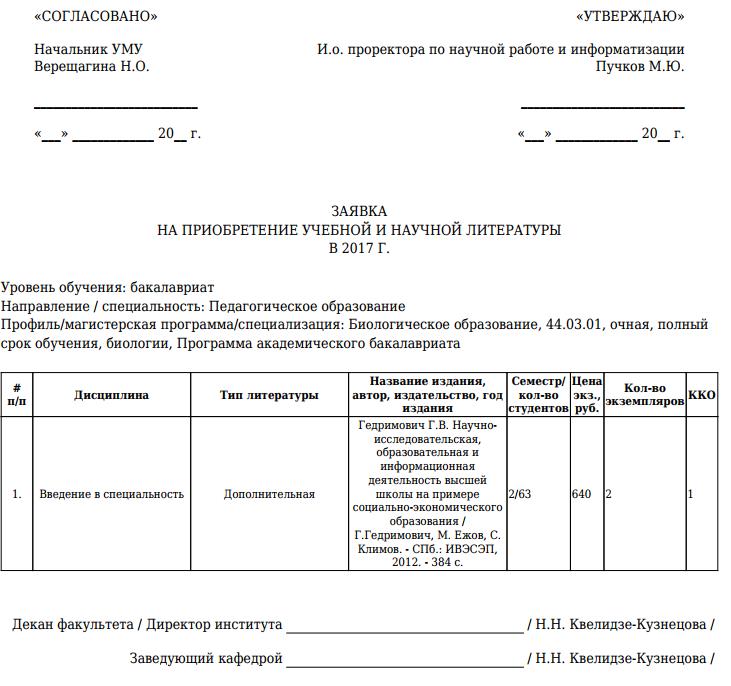 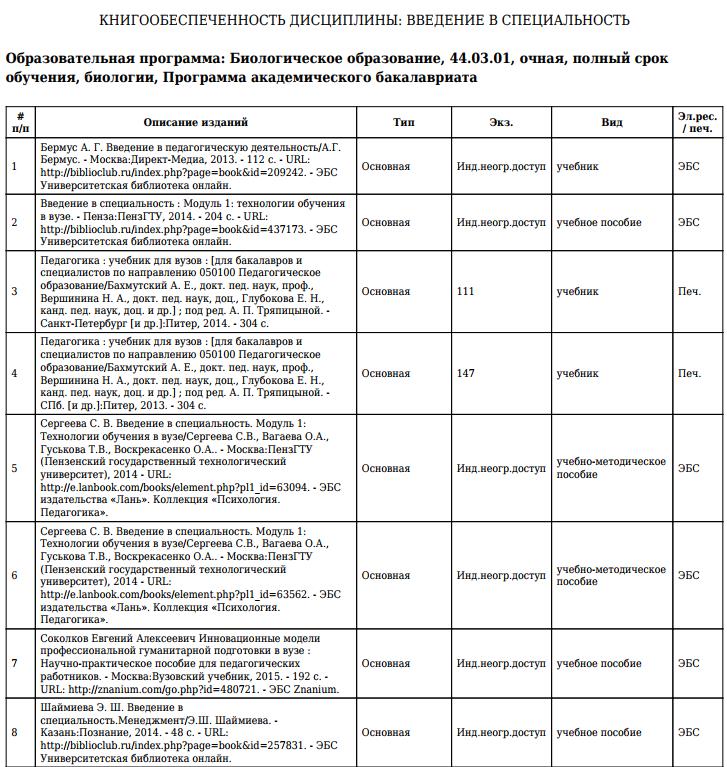 http://books.lib.herzen.spb.ru
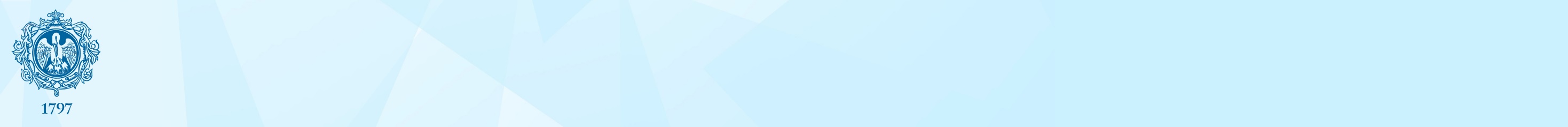 Интерактивная форма заявки 
на приобретение изданий – Личный кабинет
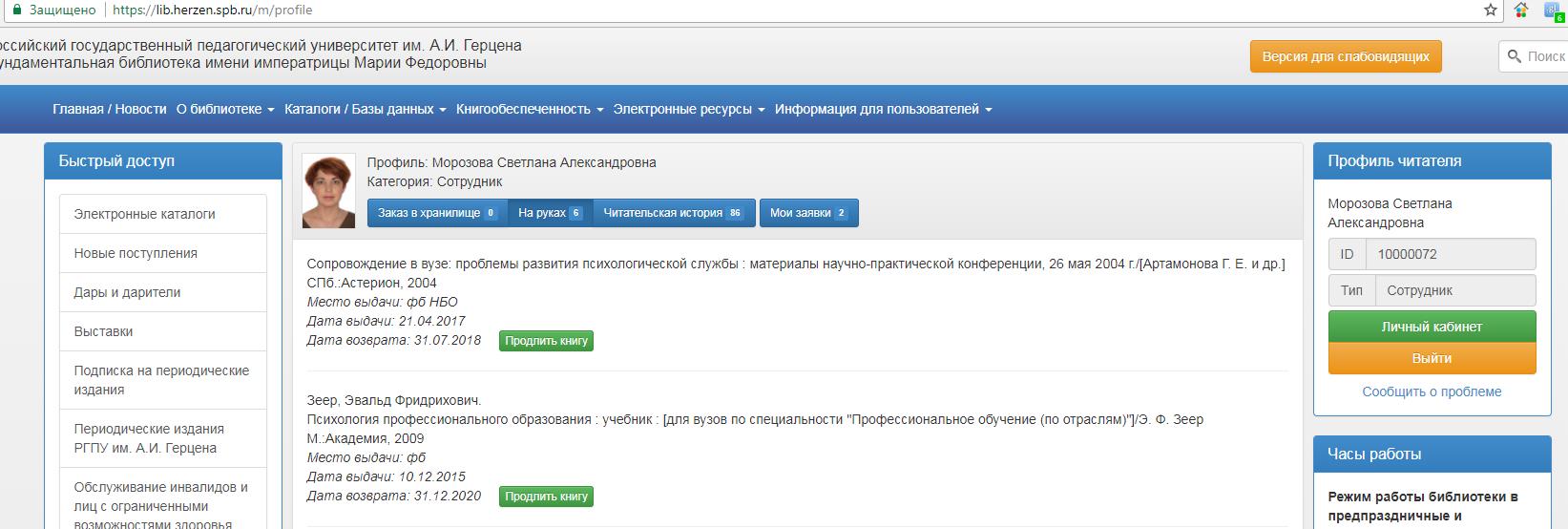 http://books.lib.herzen.spb.ru
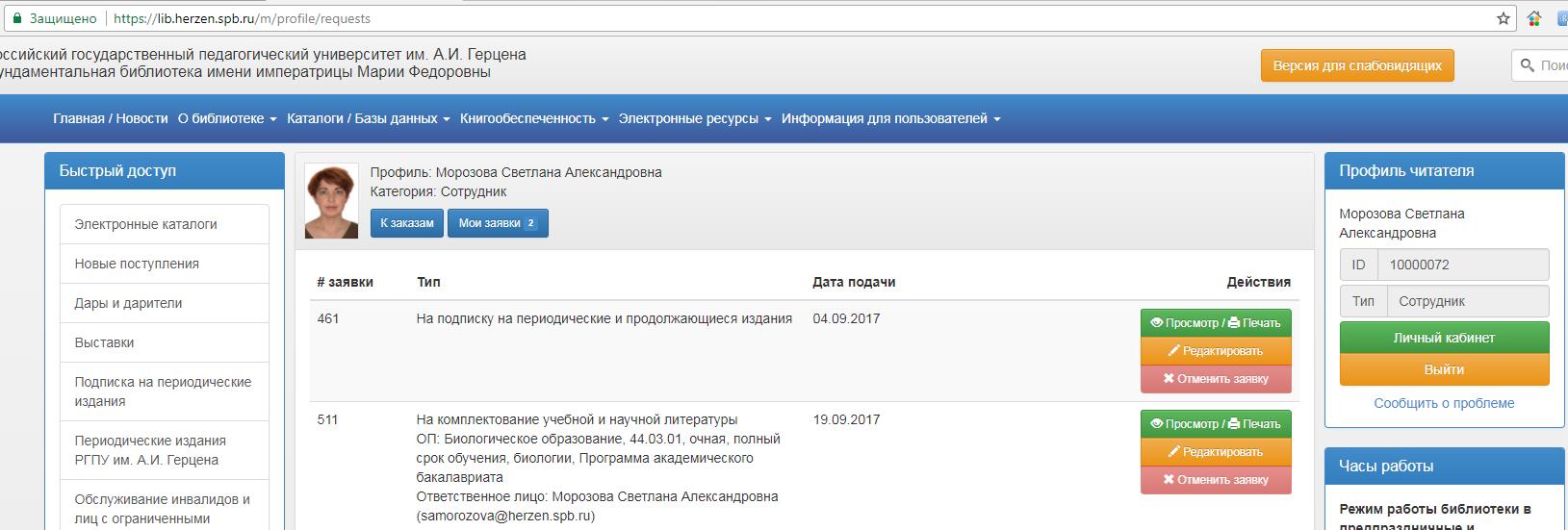 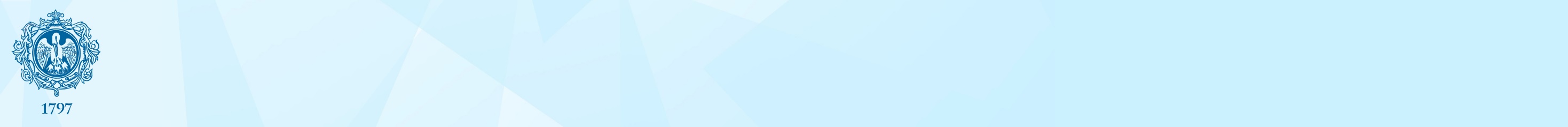 Раздел 4. Сведения о библиотечном и 
информационном обеспечении основной образовательной программы
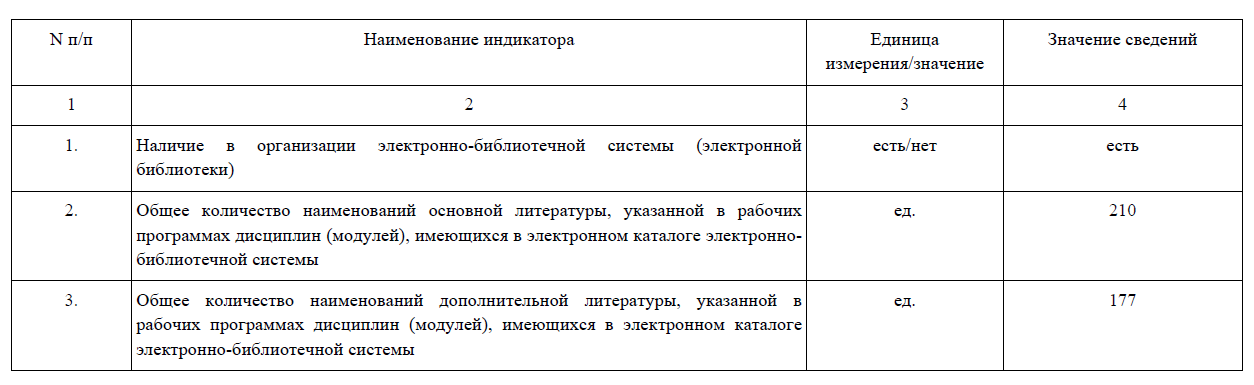 Автоматически рассчитанные данные с помощью модуля фундаментальной библиотеки «Опубликованные ОПОП»:

Количество единиц изданий в основной и дополнительной литературе

Количество экземпляров печатных изданий в основной и дополнительной литературе

Количество изданий из ЭБС в основной и дополнительной литературе
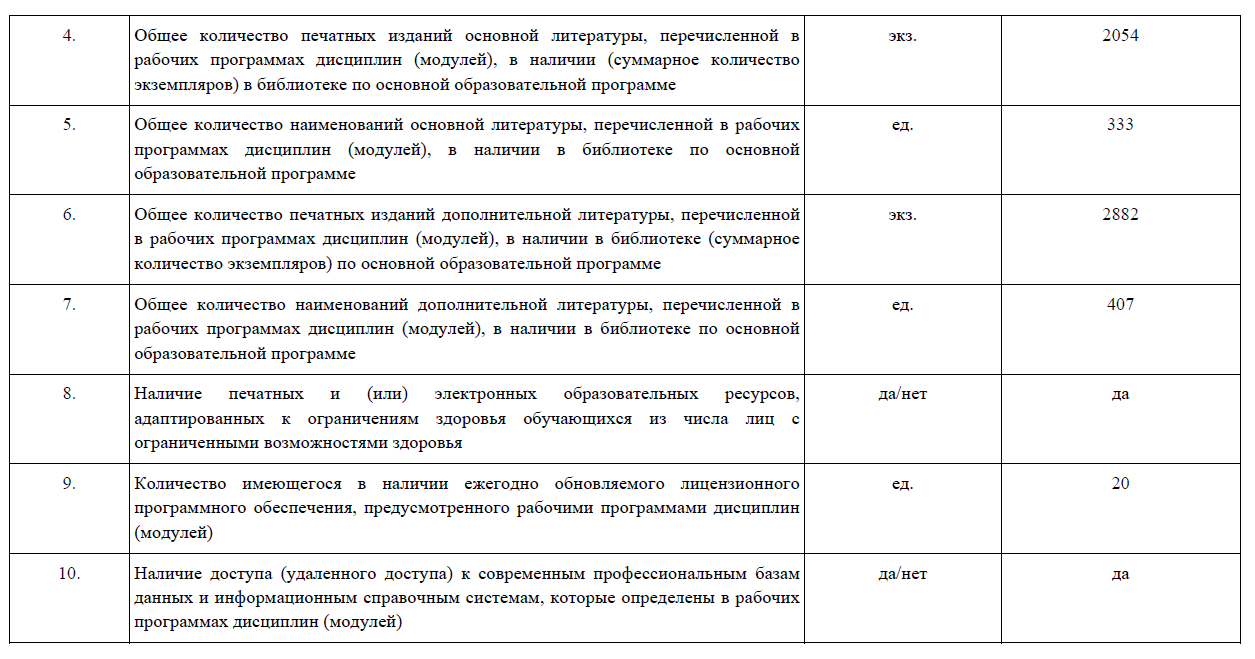 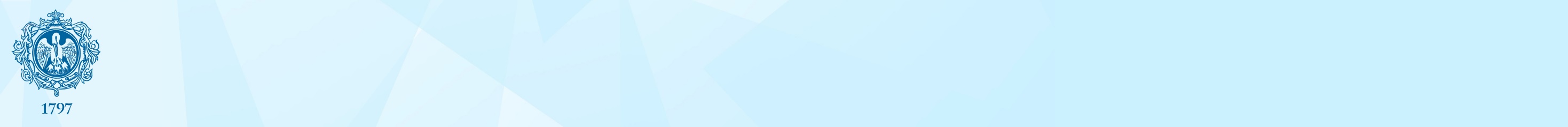 Задачи фундаментальной библиотеки в формировании ОПОП
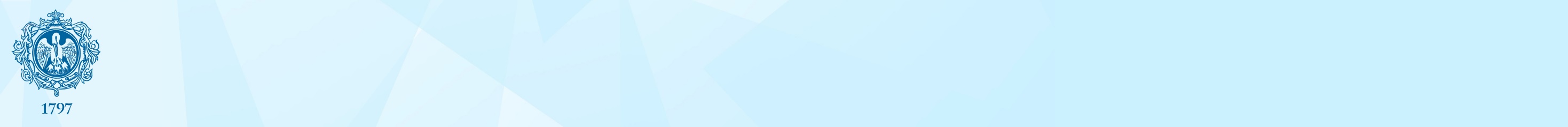 Для решения задач создан модуль «Опубликованные ОПОП»
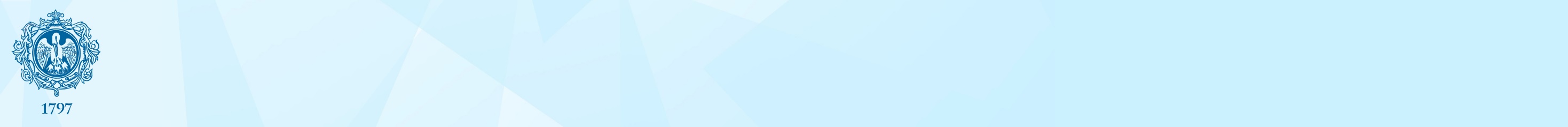 Для решения задач создан модуль «Опубликованные ОПОП»
автоматическое формирование справки Раздела 4 по мере поступления опубликованных программ дисциплин, составляющих ОПОП
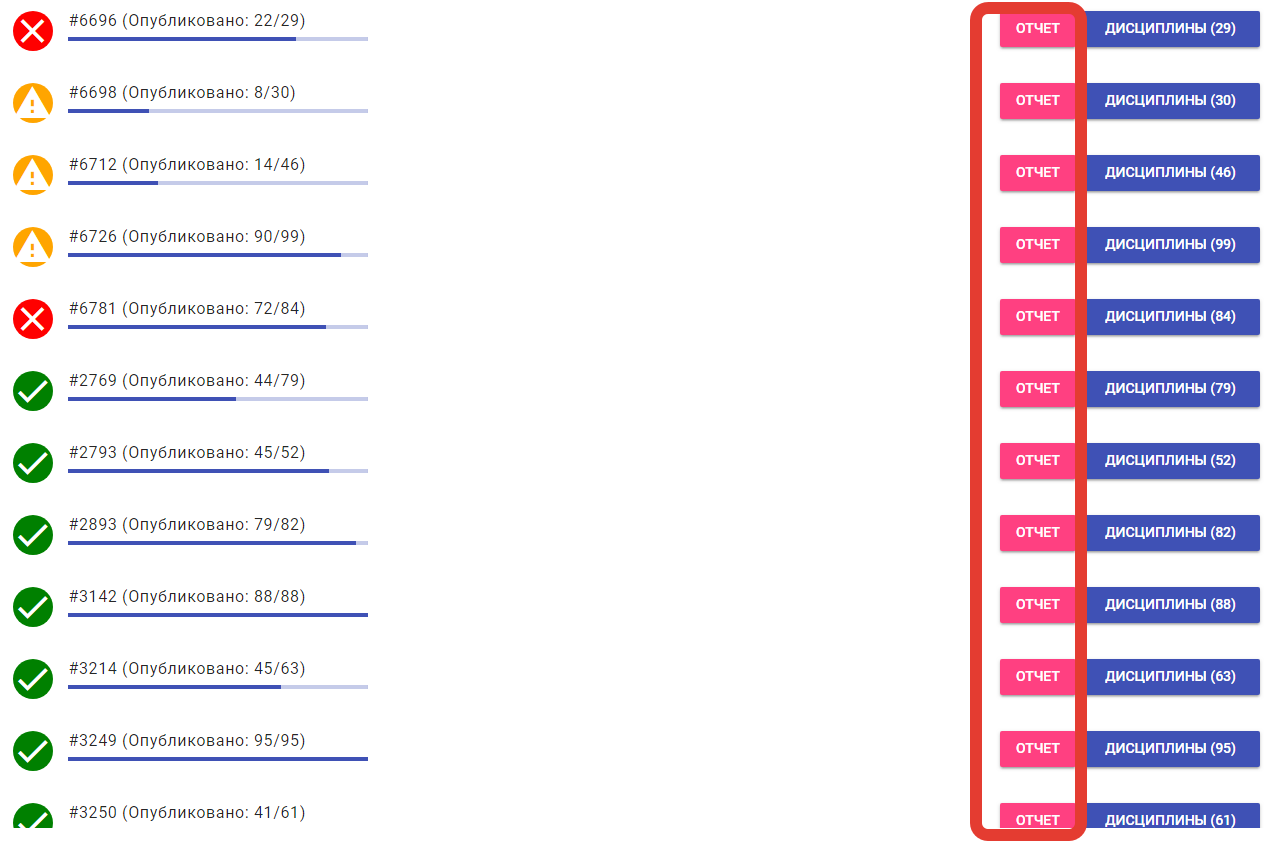 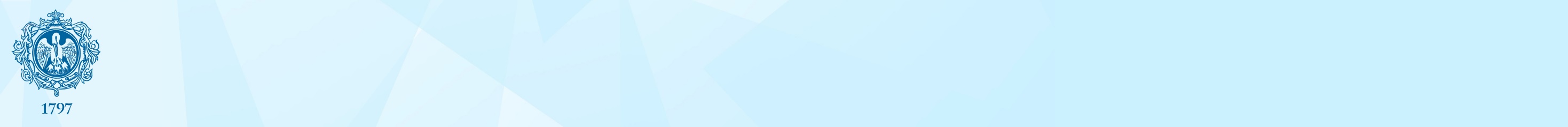 Для решения задач создан модуль «Опубликованные ОПОП»
автоматическая передача данных для справки Раздела 4 после опубликования 100% программ дисциплин, составляющих ОПОП
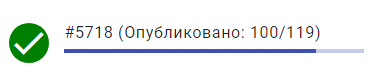 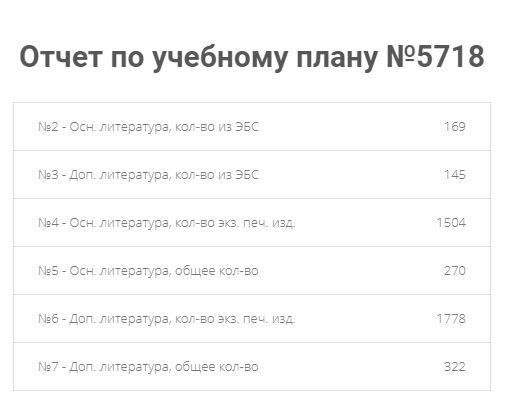 Сведения
о реализации основной профессиональной образовательной
программы высшего образования - программы магистратуры,
заявленной для государственной аккредитации
образовательной деятельности
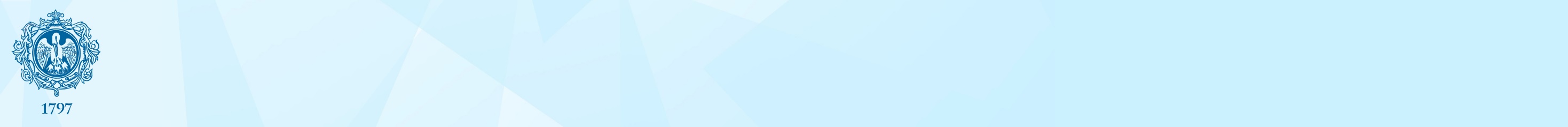 Для решения задач создан модуль «Опубликованные ОПОП»
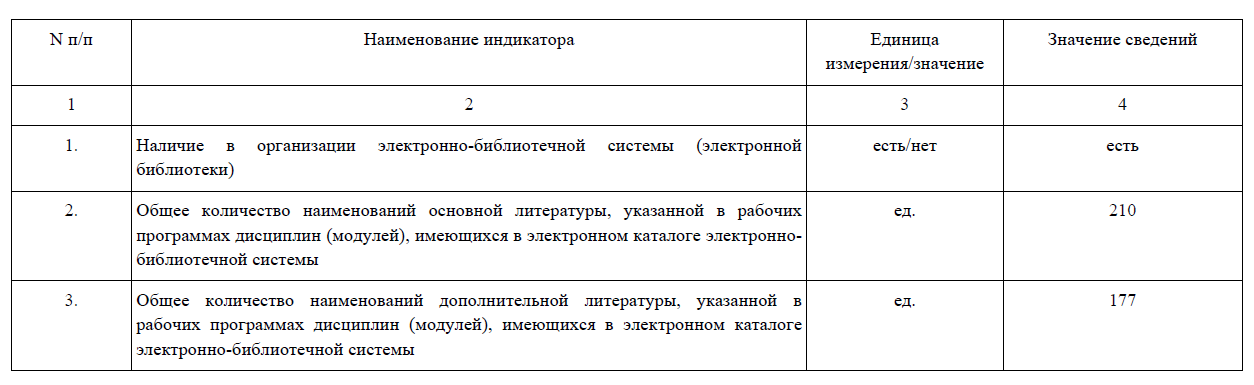 К каждой ОПОП: Раздел 4. Сведения о библиотечном и 
информационном обеспечении основной образовательной
Автоматически рассчитанные данные с помощью модуля фундаментальной библиотеки «Опубликованные ОПОП»:

Количество единиц изданий в основной и дополнительной литературе

Количество экземпляров печатных изданий в основной и дополнительной литературе

Количество изданий из ЭБС в основной и дополнительной литературе
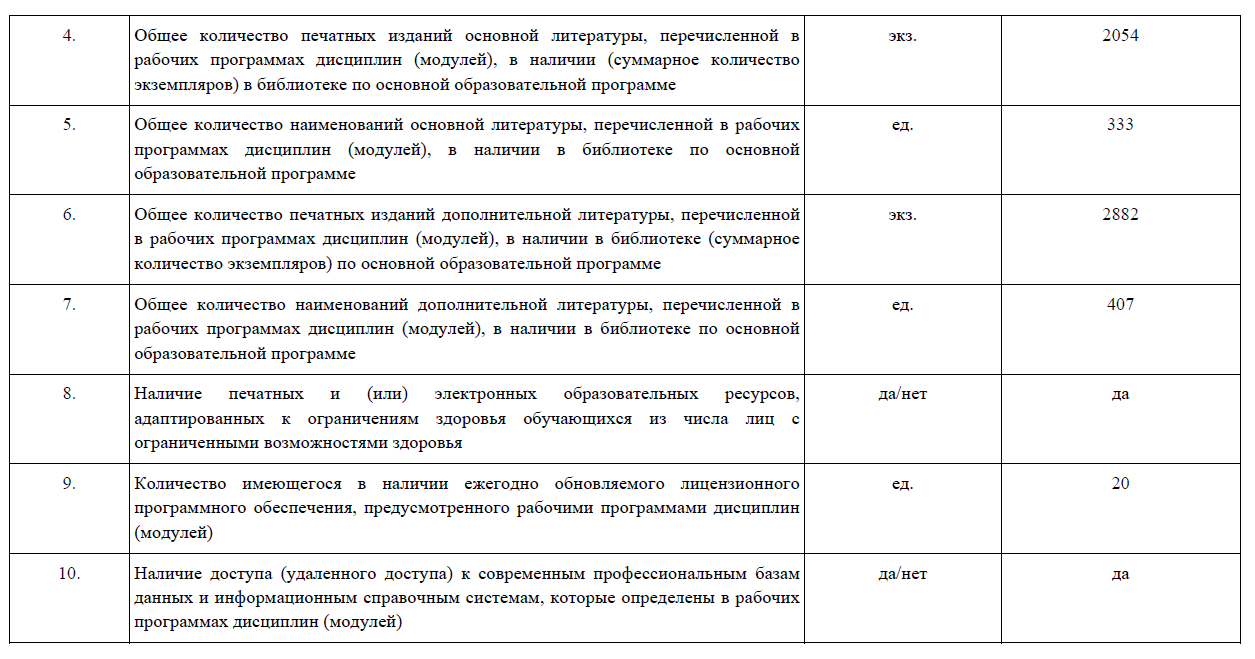 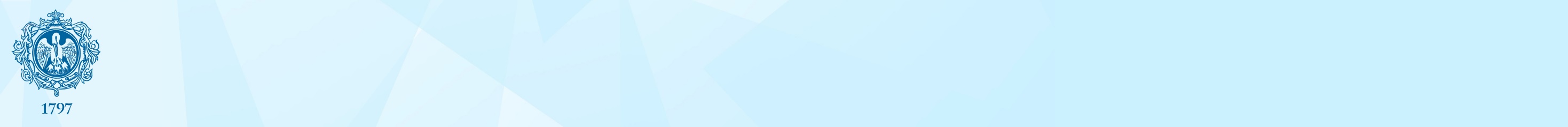 Для решения задачи в марте 2018 г. создан модуль «Опубликованные ОПОП»
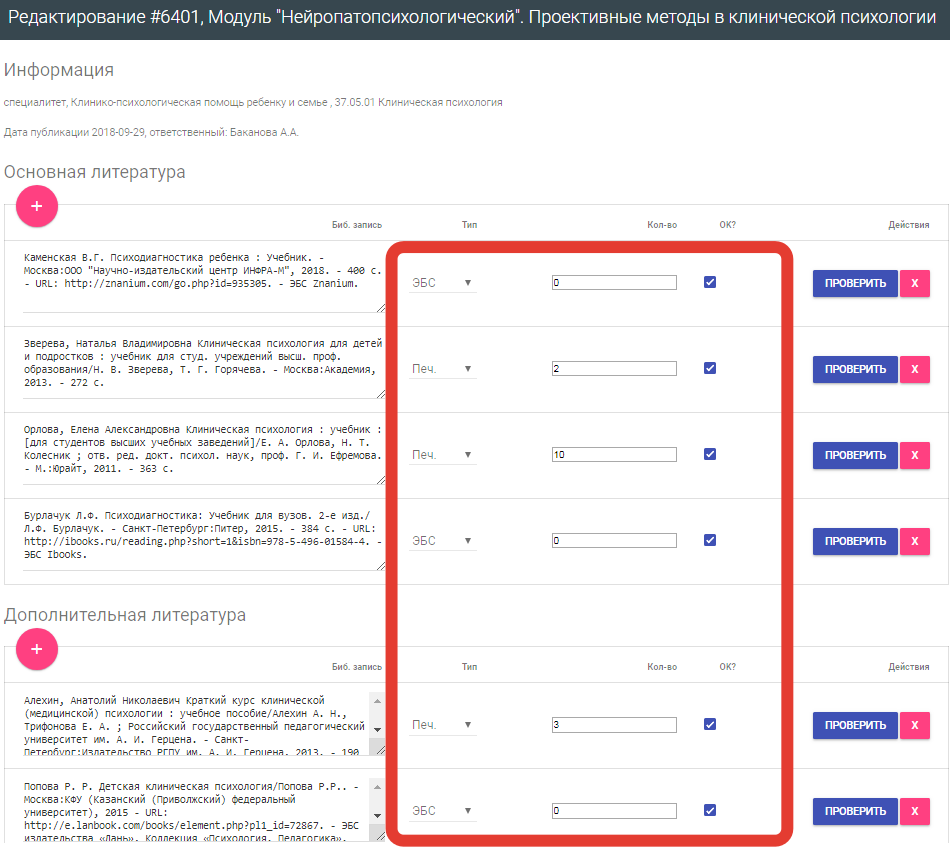 автоматическая проверка и подтверждение в случае корректного заполнения таблиц, дополнение данных справки Раздела 4
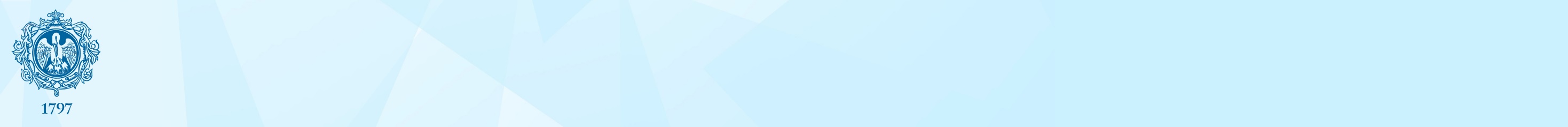 Модуль «Опубликованные ОПОП» - результат
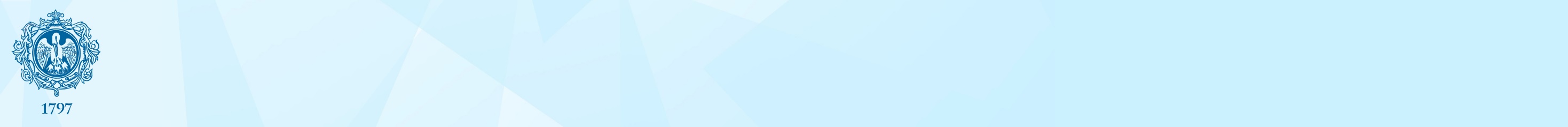 Профессиональные базы данных и информационные справочные системы в РПД
(бакалавриат, магистратура, специалитет)
ФГОС ВО. пп. 7.1.2, 7.3.3, 7.3.4

Каждый обучающийся в течение всего периода обучения должен быть обеспечен индивидуальным неограниченным доступом к одной или нескольким электронно-библиотечным системам (электронным библиотекам). 

Электронно-библиотечные системы и электронная информационно-образовательная среда обеспечивает одновременный доступ не менее 25 процентов обучающихся по основной профессиональной образовательной программе, изучающих дисциплину.

Обучающимся должен быть обеспечен доступ (удаленный доступ), в том числе в случае применения электронного обучения, дистанционных образовательных технологий, к современным профессиональным базам данных и информационным справочным системам, состав которых определяется в рабочих программах дисциплин (модулей) и подлежит ежегодному обновлению.
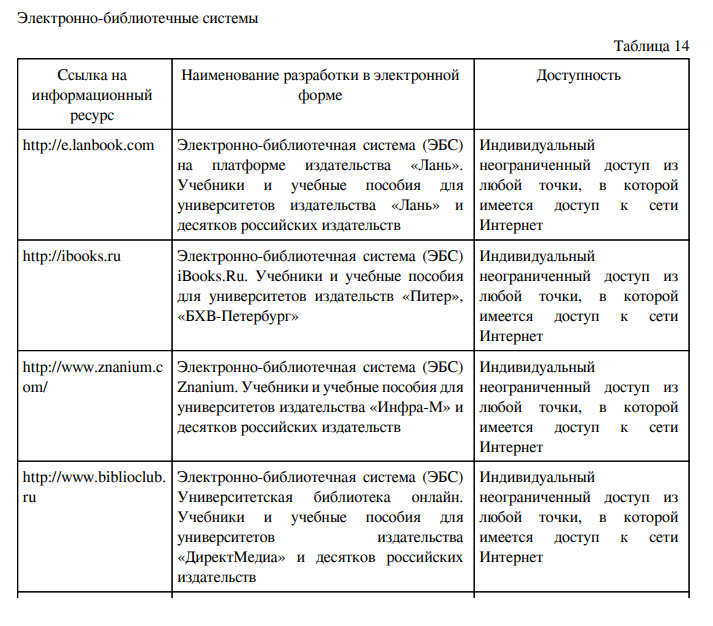 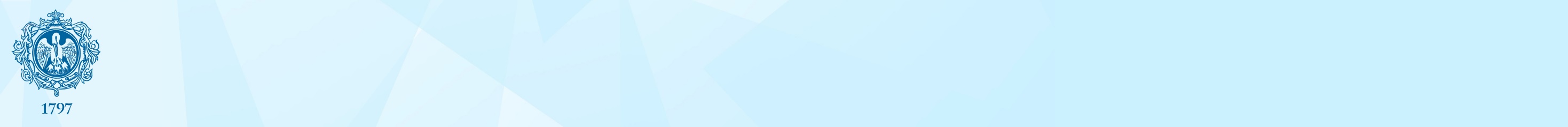 Перечень договоров на ЭБС
Для программ аспирантуры + договоры на международные научные базы данных
Справка
о материально-техническом обеспечении основной образовательной программы высшего образования – программы бакалавриата/ программы магистратуры/ программы специалитета/ программы аспирантуры (адъюнктуры)/ программы ординатуры/ программы ассистентуры-стажировки  (код, наименование основной образовательной программы – направленность (профиль)/специализация)
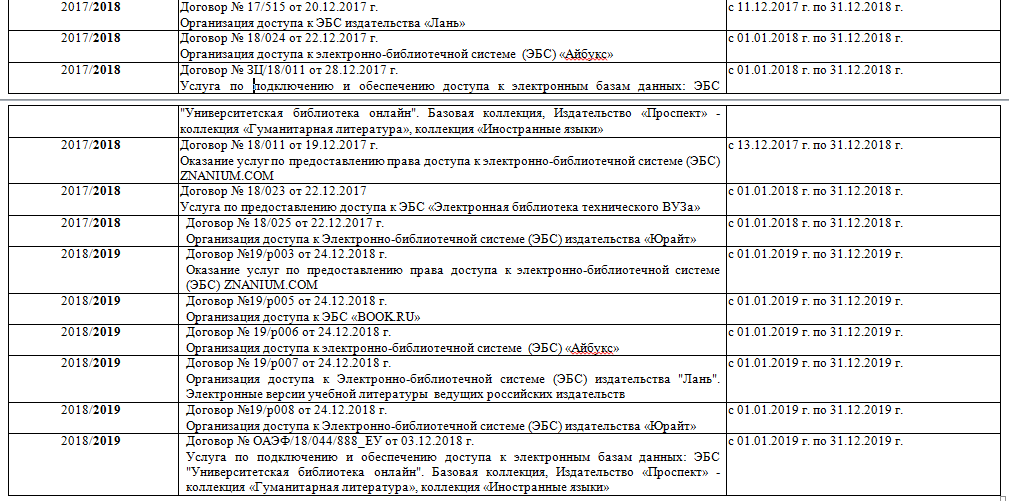 Перечень договоров (за период, соответствующий сроку получения образования по ООП) – без перерывов в доступе:

ЭБС – 38 договоров с 2014 по 2019 гг.

Международные реферативные базы данных научных изданий – 15 договоров с 2014 по 2019 гг.*
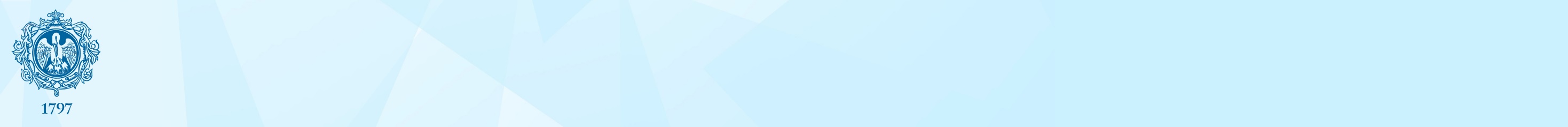 Обеспечение обучающихся из числа лиц с ограниченными возможностями здоровья
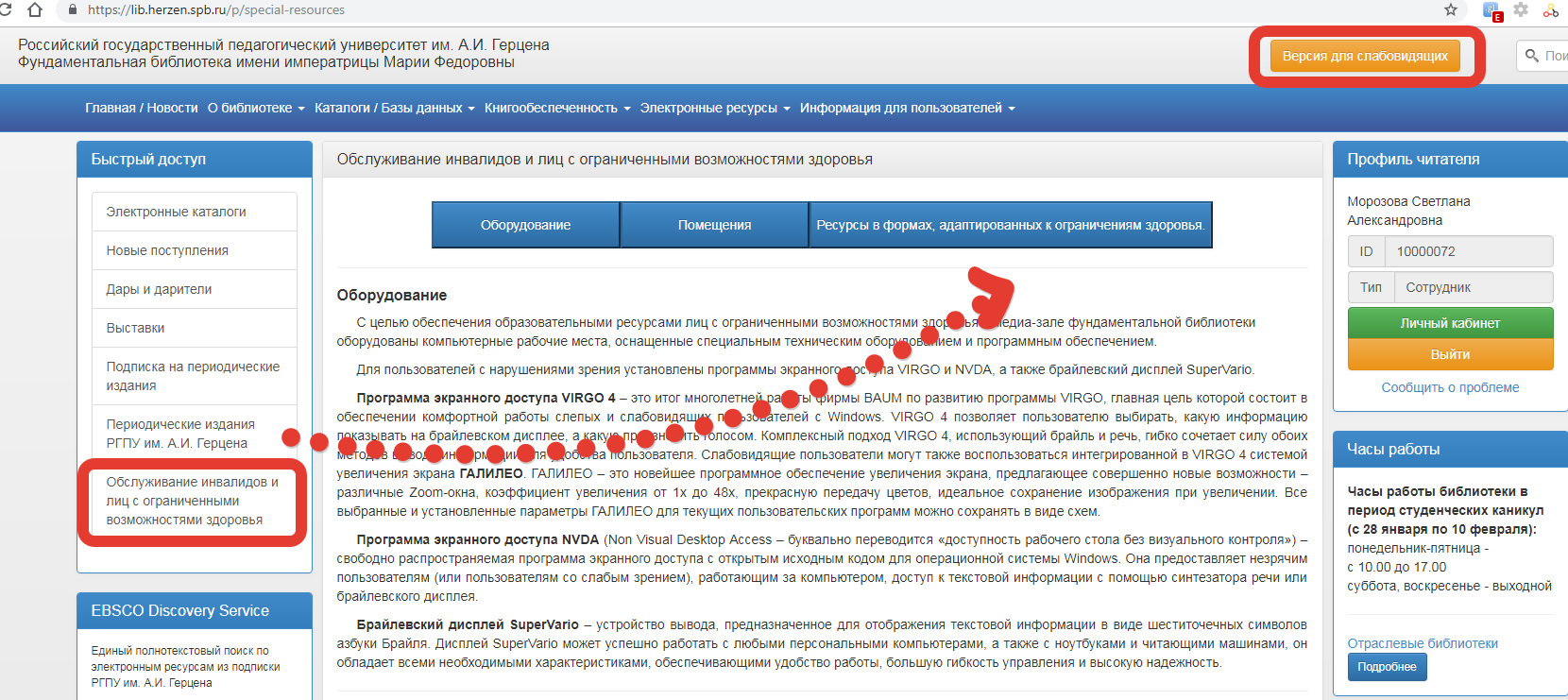 ФГОС ВО. п.7.3.5

Обучающиеся из числа лиц с ограниченными возможностями здоровья должны быть обеспечены печатными и (или) электронными образовательными ресурсами в формах, адаптированных к  ограничениям их здоровья.
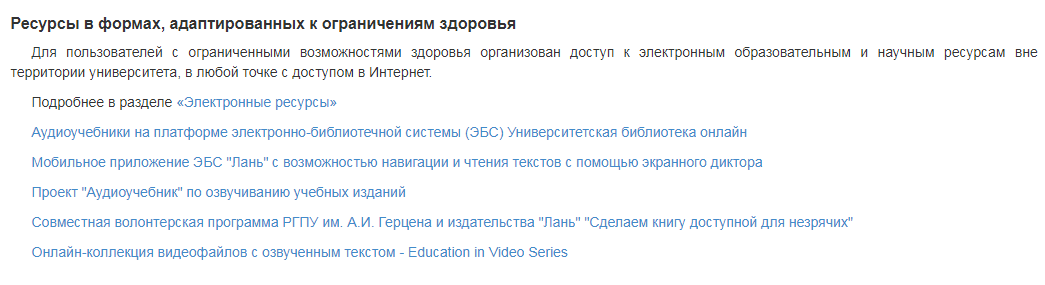 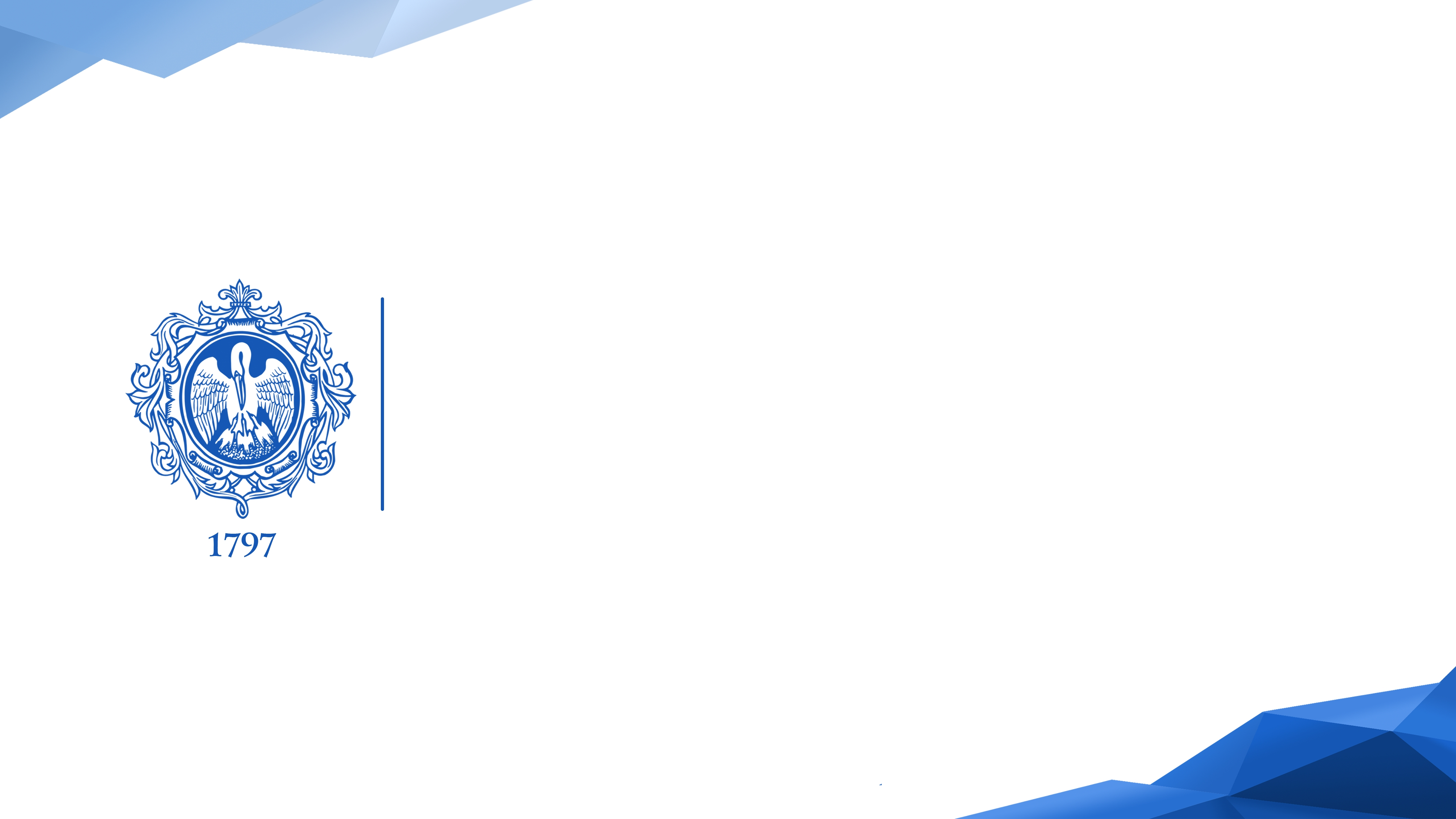 Спасибо!
Фундаментальная библиотека 
Российского государственного 
педагогического университета им. А.И. Герцена: 

E-mail: libinfo@herzen.spb.ru
Будьте с нами ВКонтакте: http://vk.com/libherzen
Читайте нас в Facebook: https://www.facebook.com/libherzen 
Смотрите нас в Instagram: https://www.instagram.com/libherzen/